Conheça as principais características desses biomas e suas biodiversidades.
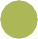 TAIGA
Flora, fauna, paisagens e ecossistemas.
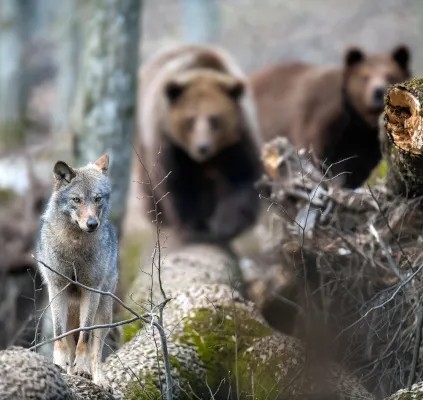 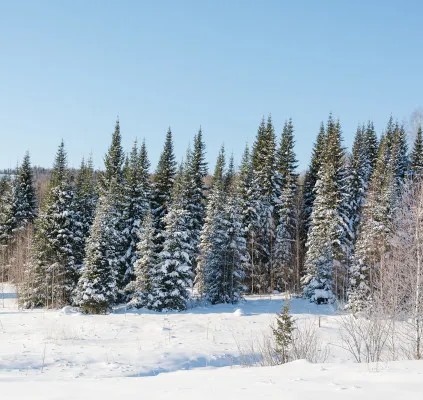 Taiga ou Floresta Boreal está localizada no hemisfério norte, abrangendo partes do Canada, Alaska, Rússia e Escandinávia.
Animais como, Lobos, Alces e Ursos Pardos estão presentes em sua fauna.
Sua temperatura pode ser de -30ºC no inverno e 20ºC no verão.

É composta por pinheiros e abetos.
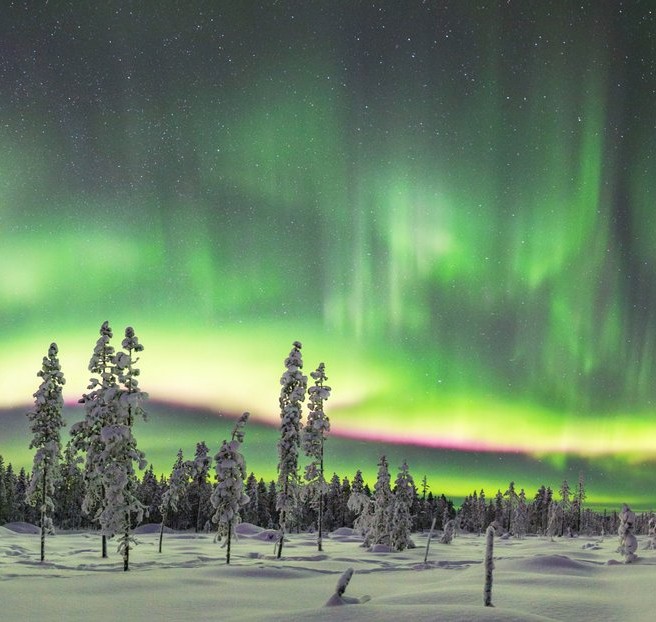 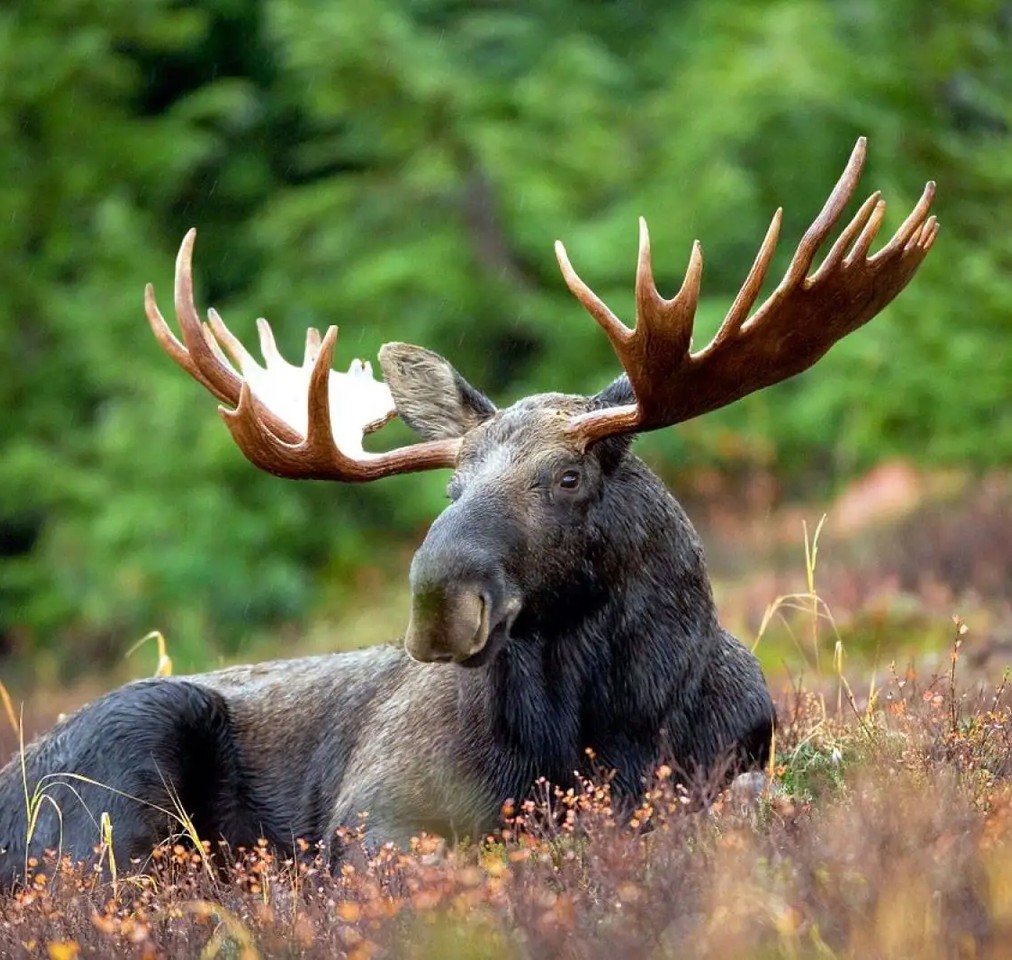 MATA  ATLÂNTICA
Flora, fauna, paisagens e ecossistemas.
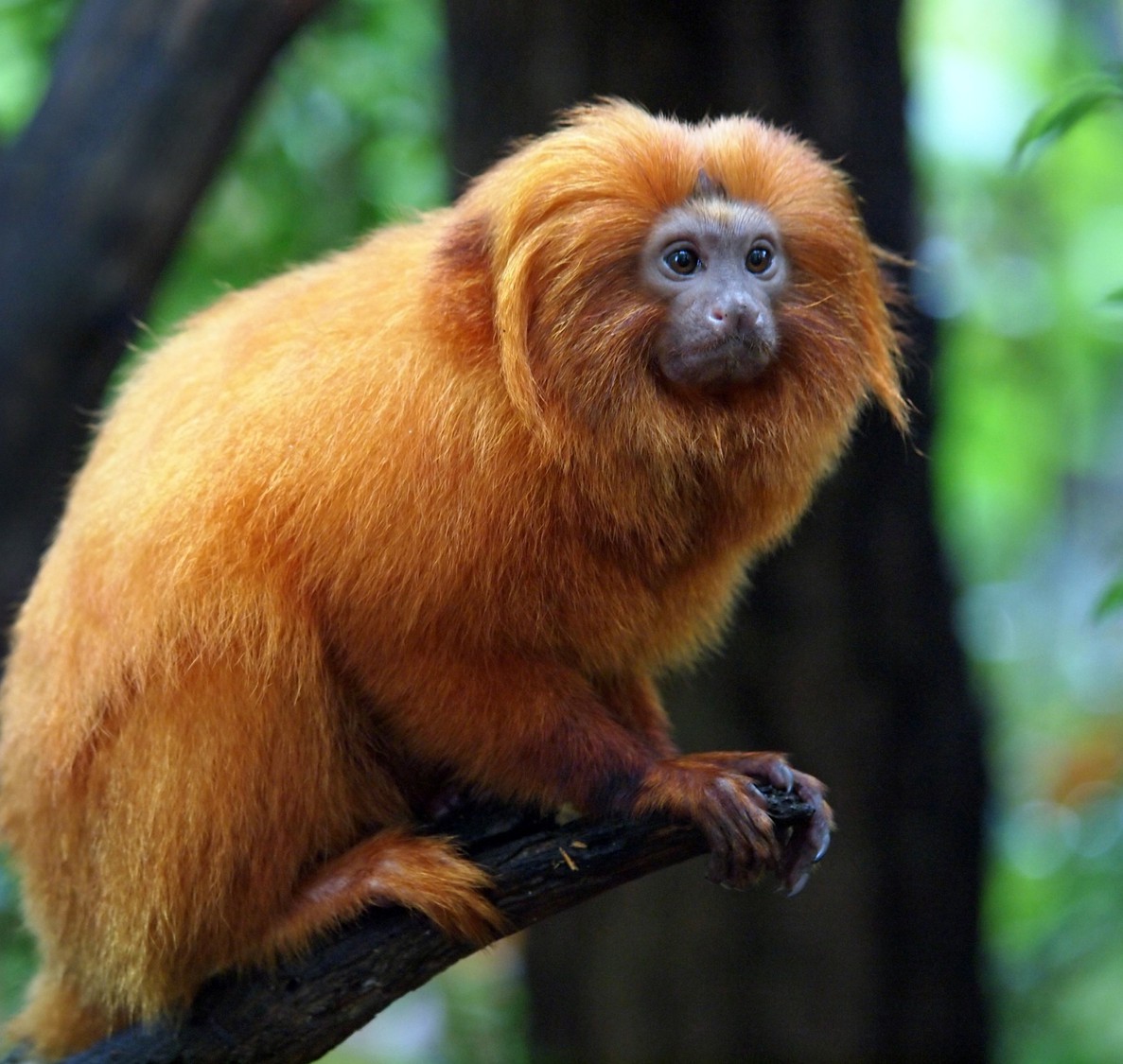 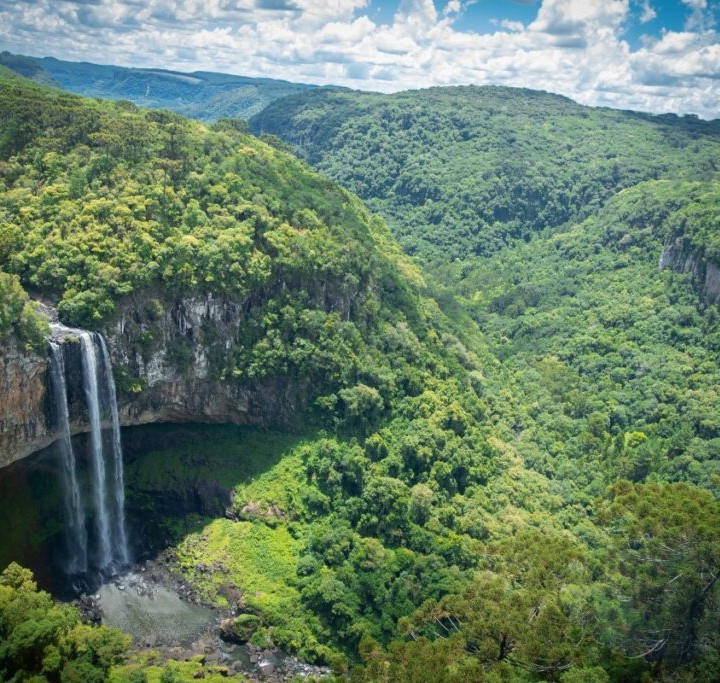 Mata Atlântica esta localizada na costa Atlântica do brasil se estendendo pelo Paraguai e Argentina.

Sua fauna é composta por animais como Mico-leão- dourado e jaguatirica.

Sua temperatura é entre 20ºC e 30ºC e alta precipitação.

Sua flora é composta por árvores como jequitibá e peroba e diversas plantas epífitas.
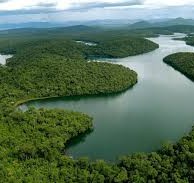 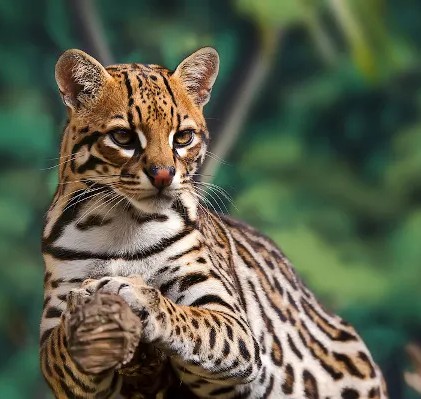 MATA ATLÂNTICA
TAIGA
X
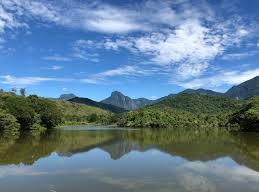 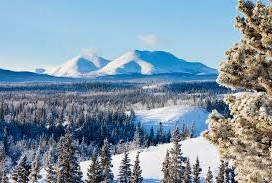 Esses dois biomas tem diferenças climáticas bem perceptíveis, porem ambos sao importantes para regulação climática e na biodiversidade

Taiga: Reservatório de carbono global
Mata Atlântica: hotspot da biodiversidade e protege recursos hídricos